PyMOL basics
GUI overview
Top window
Commands
Bottom window
visualization
Opening a coordinate file
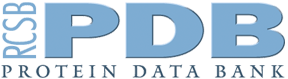 Protein databank (PDB)
Curated coordinate files
Download from pdb.org
or
Use fetch command
-> fetch 3ztn
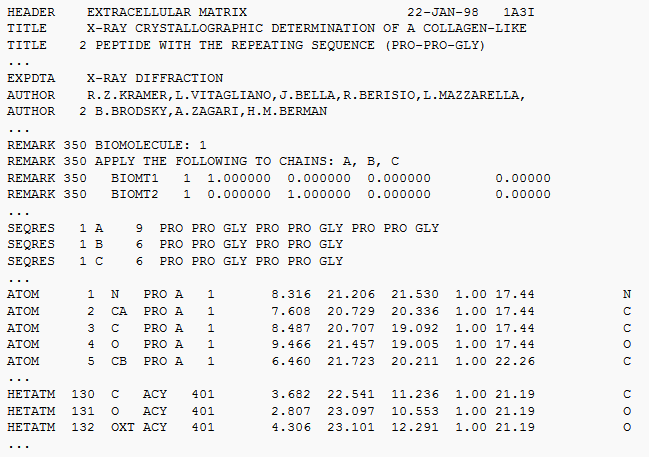 Visualization of coordinates
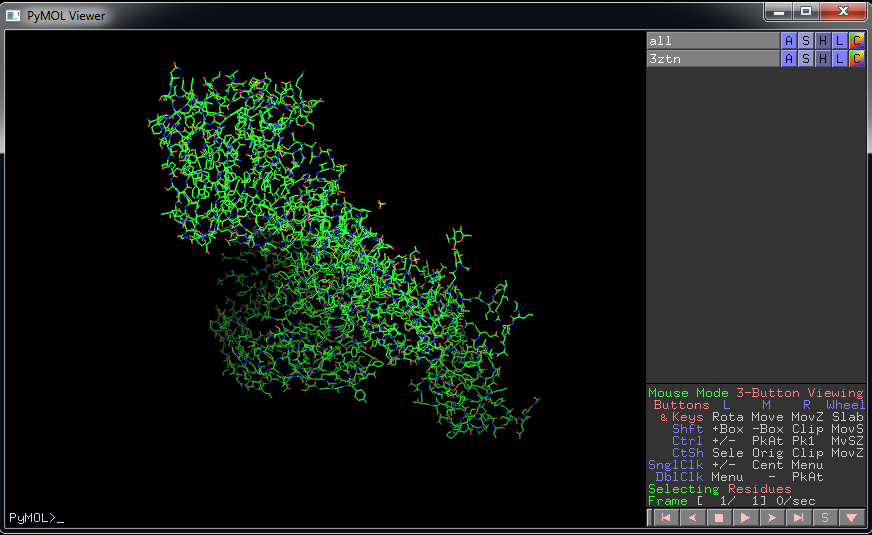 action
show
hide
label
color
Show sequence
Visualization of coordinates
> hide all                              > show cartoon
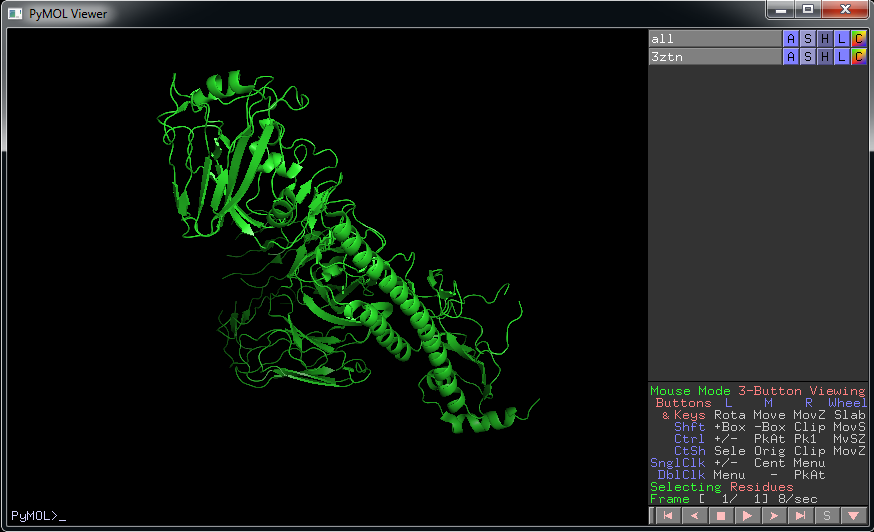 action
show
hide
label
color
Visualization of coordinates
Can customize all visualization parameters
Menu: setting“Edit all…”
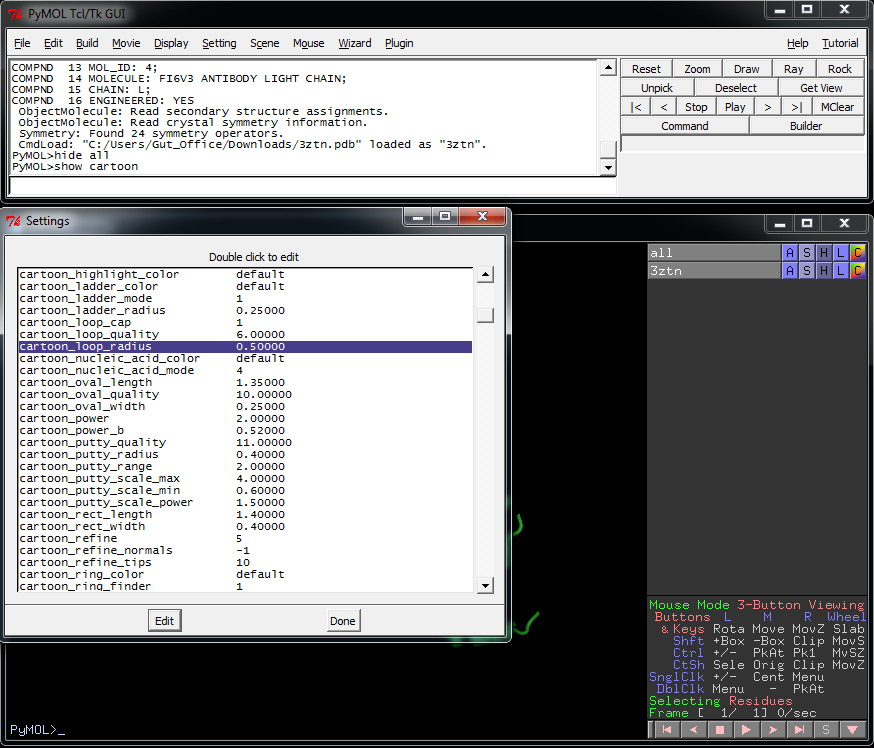 action
show
hide
label
color
Selecting sections of the coordinates
> Sele chain H + L
Selects all residues in chain H and L
> Sele resi 1-200
Selects residue numbers 1 to 200 for all chains
> Sele name n
Selects the backbone nitrogen for all residues
> Sele resn arg
Selects all residues named arg (ariginines)
> Sele chain H & resi 17 & name n
Selects only the backbone nitrogen on residue number 17 in chain H
Showing protein complexes
Select H+L (the heavy and light chains of the Fab)
Hide cartoon on this selection
Show surface
Color light gray
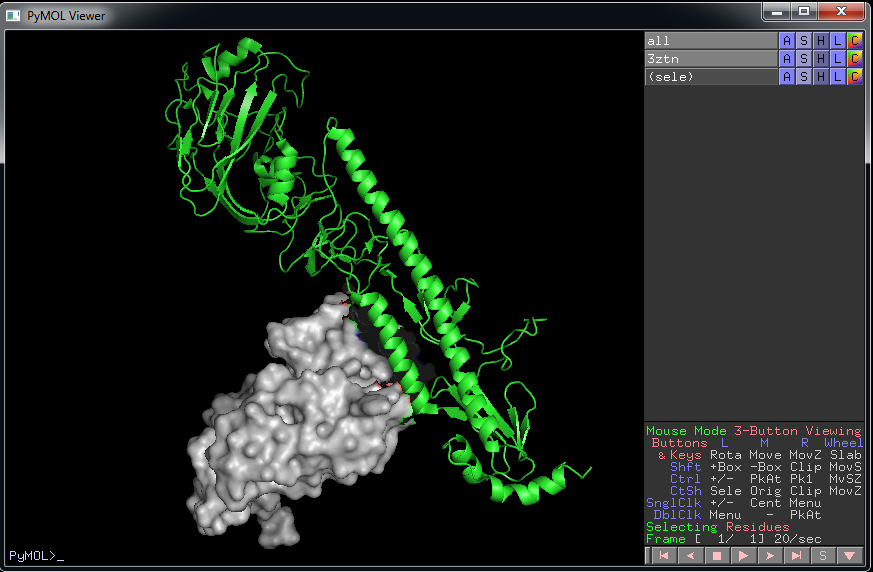 Showing protein complexes
> sele chain H+L> create Fab, sele
This creates a new object from just what was previously selected

You will have to hide the previously selected (Fab) portion of the 3ztn object
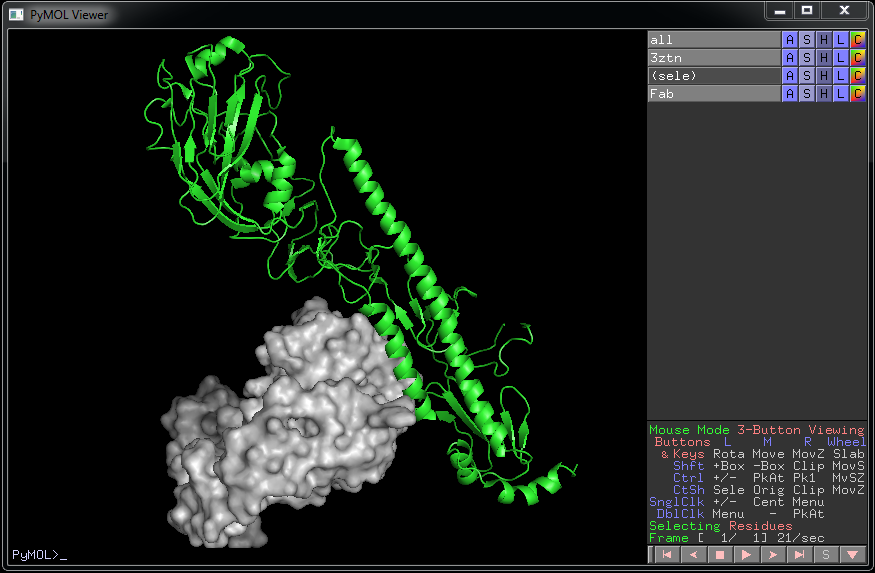 Showing protein complexes
> sele resi 43+46+50+53 & chain B
Select residues 53, 50, 46, 43 from chain B
For the selection: Show sticks, hide main chain
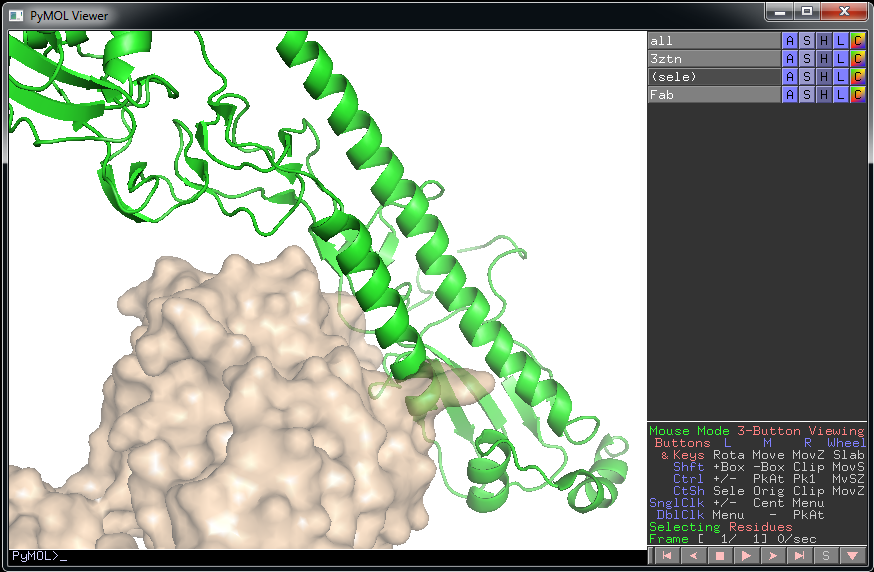 Showing protein complexes
> sele resi 43+46+50+53 & chain B
Select residues 53, 50, 46, 43 from chain B
For the selection: Show sticks, hide main chain
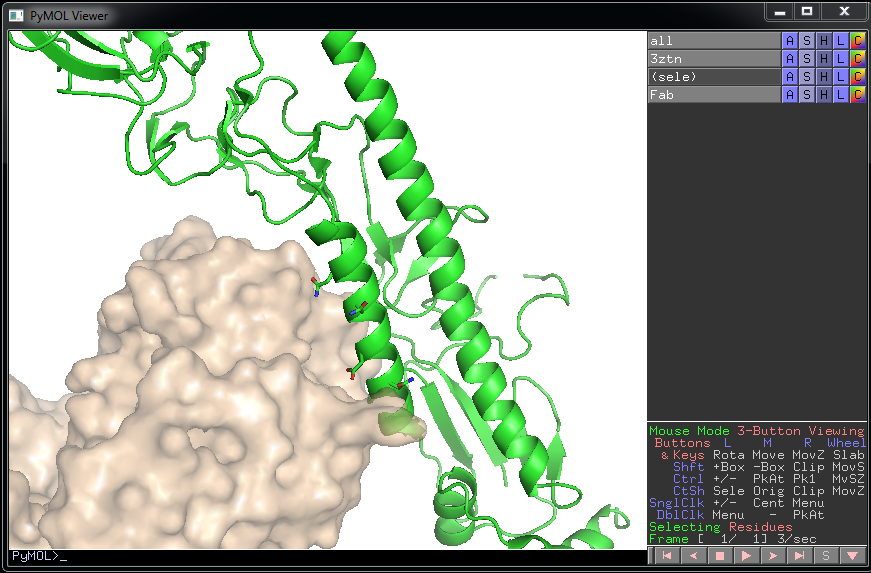 Export high resolution figures
Once you get the orientation and zoom as you like it
> get_view
This will print out a string that you can save and load back later using “set_view”
> ray 400, 400
Ray trace the image at 400 x 400 pixels
           > draw 400, 00
Rasterize the image at 400 x 400 pixels

For quick checks I use 400x400
For publication figures 1200x1200 or more
For posters maybe even higher
Export using File: Save image
.png format
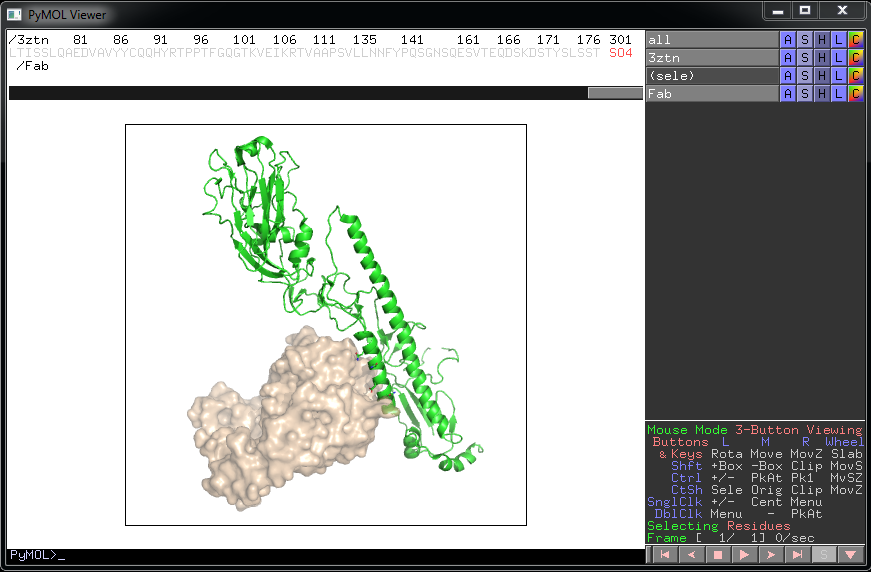 Basic PyMOL macros
You can assemble full sets of commands in a text editor (notepad)
To run from pymol use:
	>@ test.pm

This macro basically does everything we did in one command.